मुंशी लाल आर्य महाविद्यालय, कसबा, पूर्णियाँ। 
हिन्दी विभाग 
(कबीर की साखी)
(अप्रैल 2020)

                                        हरेन्द्र कुमार
                                      असिस्टेंट प्रोफेसर 
                                       हिंदी विभाग
                                                एम.एल. आर्य कॉलेज, कसबा, पूर्णियाँ।
                                             ईमेल-hkumarbhu@gmail.com
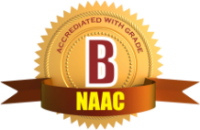 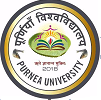 दिनांक- 21-04-2020
 करता था सो क्यों किया.
अब करि क्यों पछताय I 
बोया पेड़ बबूल का,
आम कहां तै खाए II
कबीर जी इस बात को समझाना चाहते है ,बुरे कार्य करते समय बहुत आनंद आता है लेकिन जब उसके परिणाम आते है तब सब कुछ याद आता है |  
हे मनुष्य जब भी तू बुरे कार्य करता था, संतों के समझाने पर भी तू नहीं समझता अब क्यों पछता रहा है | जब तुमने काम ही काँटों वाले और बुरे किए है , तो तुम्हें  बबूल ही मिलेंगे , अच्छे काम , अच्छे काम कहाँ से मिलेंगे | हमें उसी हिसाब से फल मिलता है , जैसा कर्म करते है| हमें हमेशा सतगुरु के बताए हुए रास्तों पर चलना चाहिए और अच्छे कर्म करने चाहिए I
माया मरी न मन मरा, 
मर-मर गए शरीर।आशा तृष्णा ना मरी, 
कह गए दास कबीर॥
जब तक यह सृष्टि है तब तक माया की माया रहेगी और मन भी उस ओर आकृष्ट होता रहेगा | माया से मन की तृप्ति कभी नहीं हुई है चाहे शरीर वृद्ध होकर नष्ट हो जाये | इच्छायेँ, तृष्णा कभी समाप्त नहीं होती यह कबीर दास जी का मत है |
भोग से हमारी इच्छाओं की तृप्ति नहीं होती और मन की असंख्य इच्छायेँ भी समाप्त नहीं होतीं हैं | इसलिए कहा गया है मन ही बंधन और मन ही मोक्ष का कारण है | साधना कर मनको विषयों के आकर्षण से अनासक्त करना यह एकमात्र उयाय है | शरीर के वृद्ध होने तक मन कितना भी माया में लिप्त होकर उसका उपभोग करे मन की आसक्ति कम नहीं होती अतः साधना कर इंद्रियों का निग्रह करना यह एकमात्र उपाय है |
धन्यवाद्